Monitoramento

Sistemática
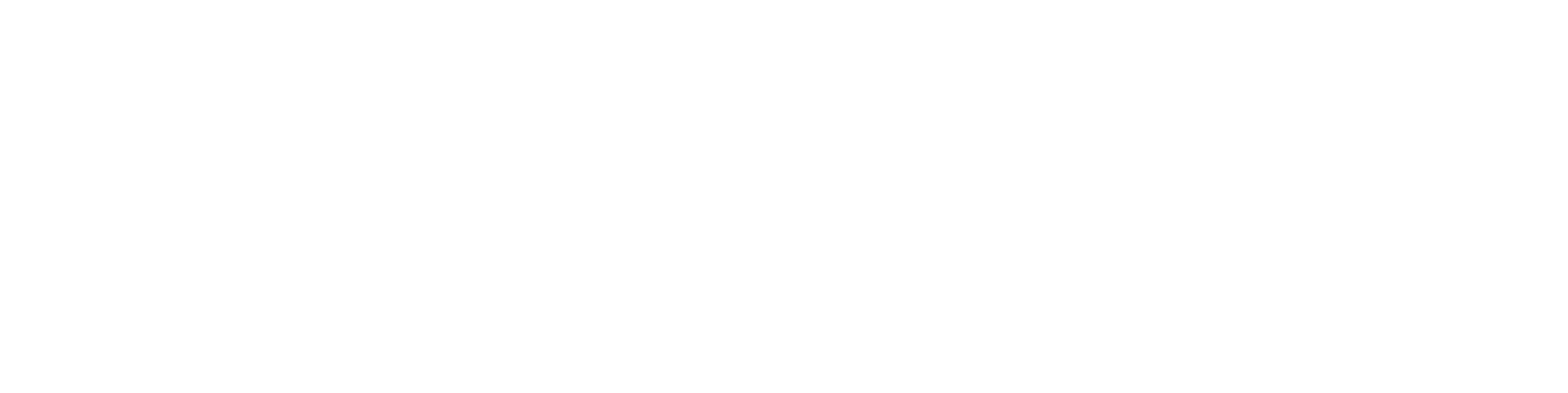 Proposta inicial_XX_XX_22
A sistemática de monitoramento
O monitoramento é uma atividade gerencial rotineira que apura, corrige e evita desvios e desperdícios.

É um processo essencial para que governantes e dirigentes conheçam o desempenho e a evolução das ações de governo, pelas quais respondem e avaliem os resultados da execução em tempo hábil, de forma a possibilitar a tomada de decisões que resultem em ajustes e correções ainda dentro do exercício.
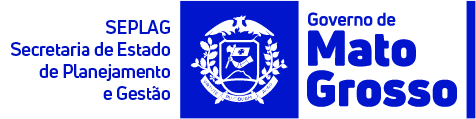 Os produtos de monitoramento
A sistemática de monitoramento e seus processos de acompanhamento da execução do PTA e das prioridades de governo resulta nos seguintes produtos:

Relatórios de monitoramento para Alta Administração, com periodicidade pré-determinada pelo nível estratégico;

Apresentação do desempenho das metas físicas das ações prioritárias para ALMT, com periodicidade semestral, conforme definido na LDO desde 2017.
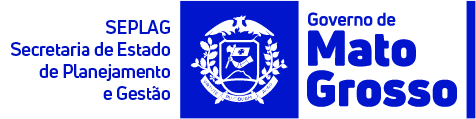 Itens Monitoráveis
Os itens monitoráveis na execução do PTA são os seguintes elementos que constituem a formulação do instrumento, bem como seus atributos: 

as ações que compõem um programa;
os produtos que compõem as ações;
as subações que compõem produto/ação;
as etapas que compõem uma subação.
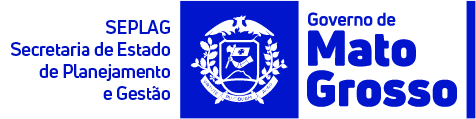 Atores e responsabilidades
Atores e responsabilidades
De acordo com a Instrução Normativa nº 001/2021/SEPLAG de 17/02/2021, a sistemática de monitoramento apresenta os seguintes atores e responsabilidades:

SEPLAG: coordenar os processos de monitoramento da execução do PTA, se responsabilizando pelas normas, materiais orientativos e capacitações (diretas ou indiretas), manutenção do sistema e gestão dos usuários de monitoramento e demais atividades de suporte às setoriais no que se refere aos processos de monitoramento, de forma centralizada.
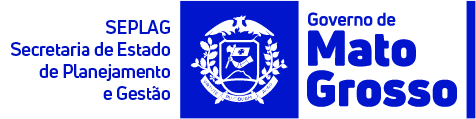 Atores e responsabilidades
Dirigentes máximos das unidades setoriais: promover a execução do PTA do órgão/entidade, conforme planejamento e diretrizes estratégicas do Governo.

Acompanhar o desempenho da execução dos itens monitoráveis, através da sistemática de monitoramento sua metodologia e prazos, e sempre que necessário, determinar a adoção de medidas corretivas para buscar o cumprimento das metas previstas no exercício.
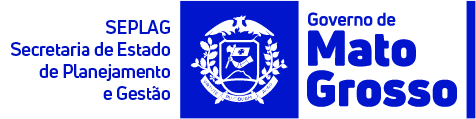 Atores e responsabilidades
NGERs*: coordenar setorialmente os processos de monitoramento da execução do PTA, através do acompanhamento das atividades de atualização e monitoramento do PTA da unidade setorial.

Considerando a multiplicação interna de capacitações, materiais orientativos e informações diversas disponibilizadas pela SEPLAG e também a gestão setorial da ferramenta informatizada, garantindo assim o alinhamento da sistemática entre o órgão central e setorial.


*NGER: Núcleos de Apoio à Gestão Estratégica para Resultados ou em outros casos Unidades de Planejamento Setorial.
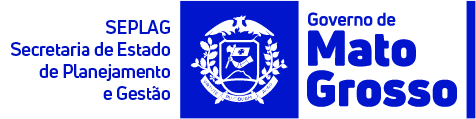 Atores e responsabilidades
Responsáveis por itens monitoráveis: participar das capacitações sobre os processos de monitoramento*, registrar e atualizar, rotineiramente, as informações sobre a execução dos itens monitoráveis sob sua responsabilidade, na ferramenta de monitoramento.

*Realizadas através de material de autocapacitação online disponibilizadas pela SEPLAG.
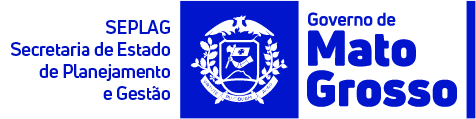 Procedimentos necessários
Procedimentos necessários
Durante o exercício, o monitoramento do PTA ocorrerá em ciclos bimestrais, através dos seguintes procedimentos:

registro de informações na ferramenta informatizada;

análise das informações da execução;

tomada de decisão sobre medidas corretivas ou alteração do planejamento;

atualização do PTA (Fiplan/PTA Gerencial).
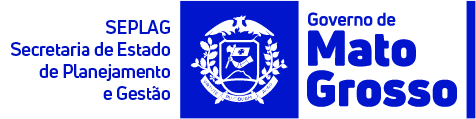 Ferramentas informatizadas
Ferramentas informatizadas
Para viabilizar a gestão do PTA, no âmbito do Poder Executivo, são utilizadas as seguintes ferramentas:

módulo de Monitoramento no sistema Monitora, para o registro de dados e informações sobre a execução dos itens monitoráveis;

módulo do PTA Gerencial (PTA-G) no sistema FIPLAN, para a inclusão, alteração ou cancelamento de itens monitoráveis, observadas as restrições legais.
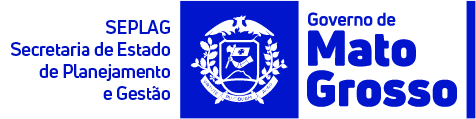 Cronograma
Cronograma 2022
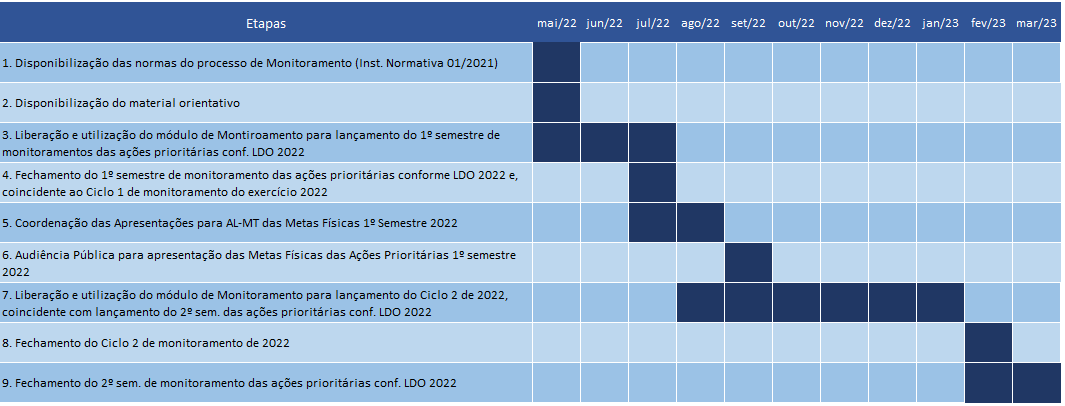 Obrigado!
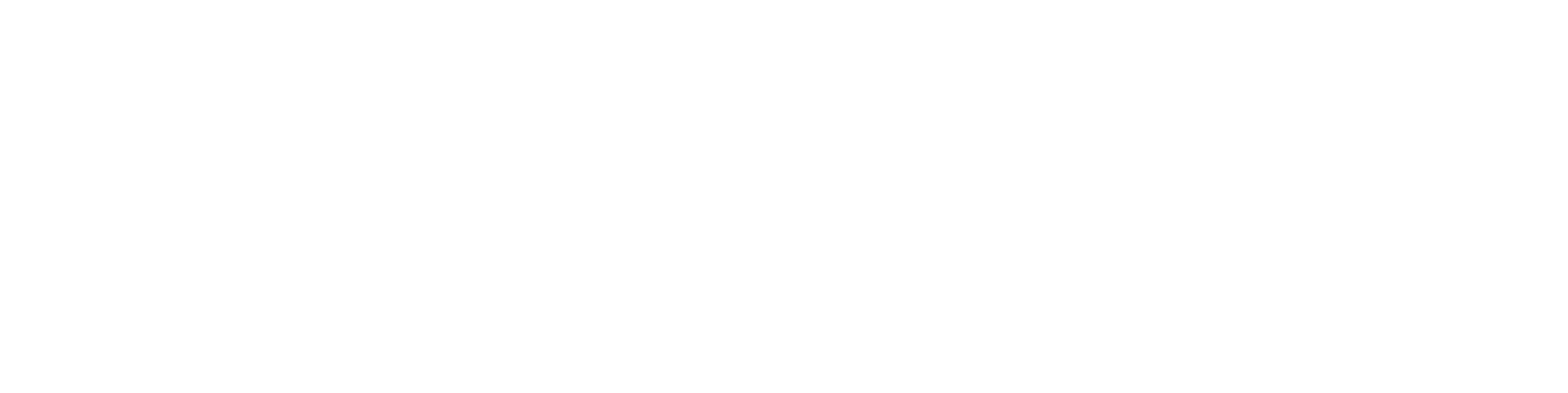